Carbon Cycle
8.3.3 Carbon Cycle
I can identify and describe the carbon cycle including the connections between photosynthesis and respiration.
I can make connections between ecosystem changes and the stability of cycling matter between living and nonliving parts of an ecosystem.
 I can describe and evaluate how changes in an ecosystem affect the flow of energy through the carbon cycle.
8.3.3 Carbon Cycle
What is Carbon? 
An atom with six protons, six neutrons, and six electrons.
Because it has a four electrons available for covalent bonds; it is the primary compound for all living and once living things.
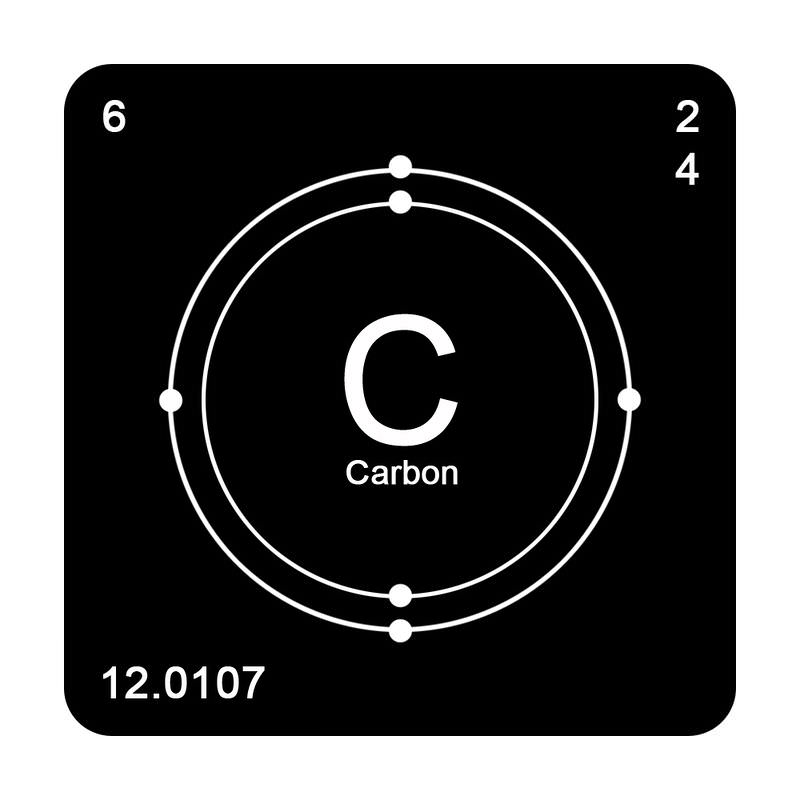 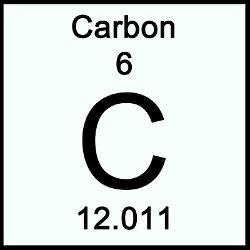 Carbon can be found in…
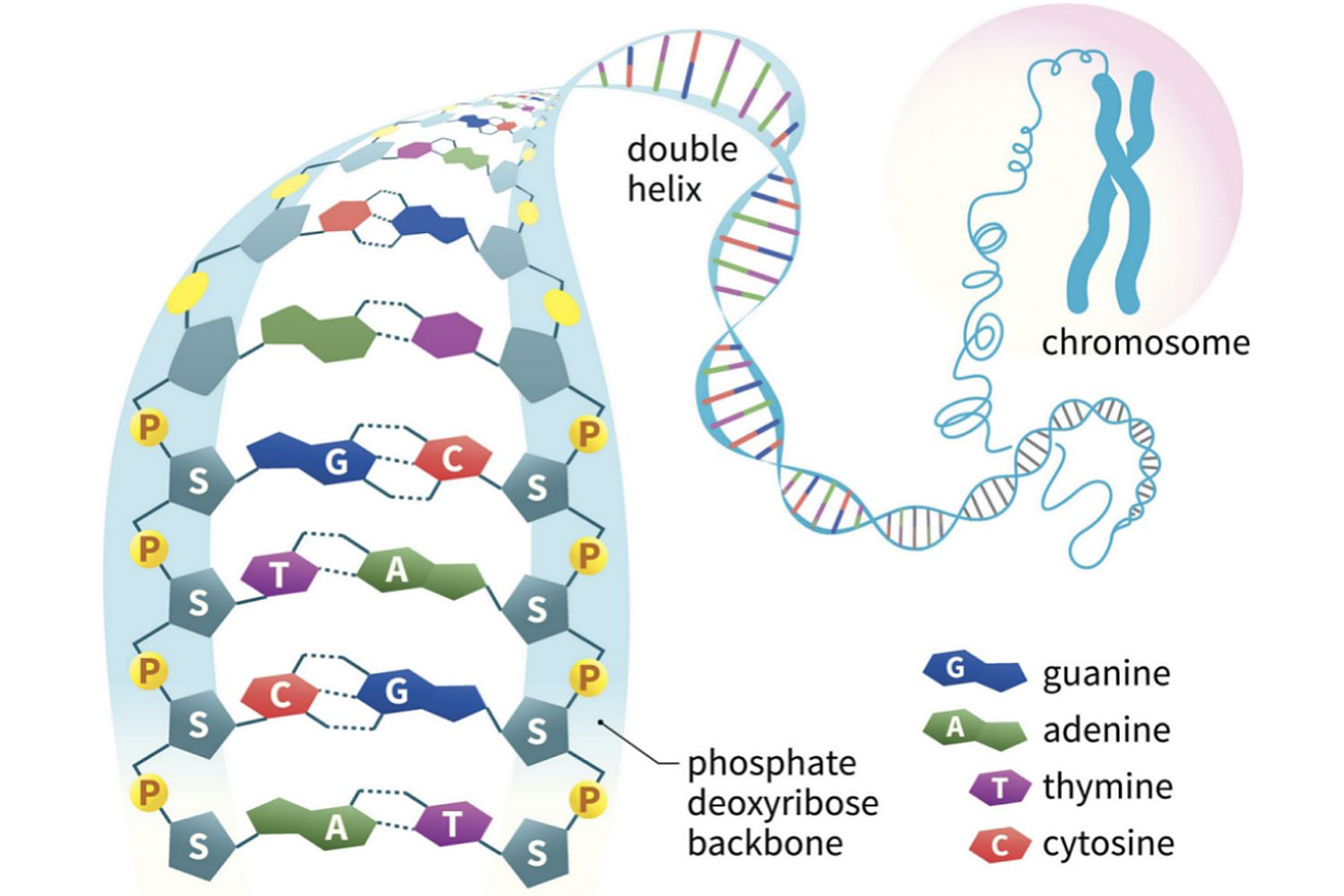 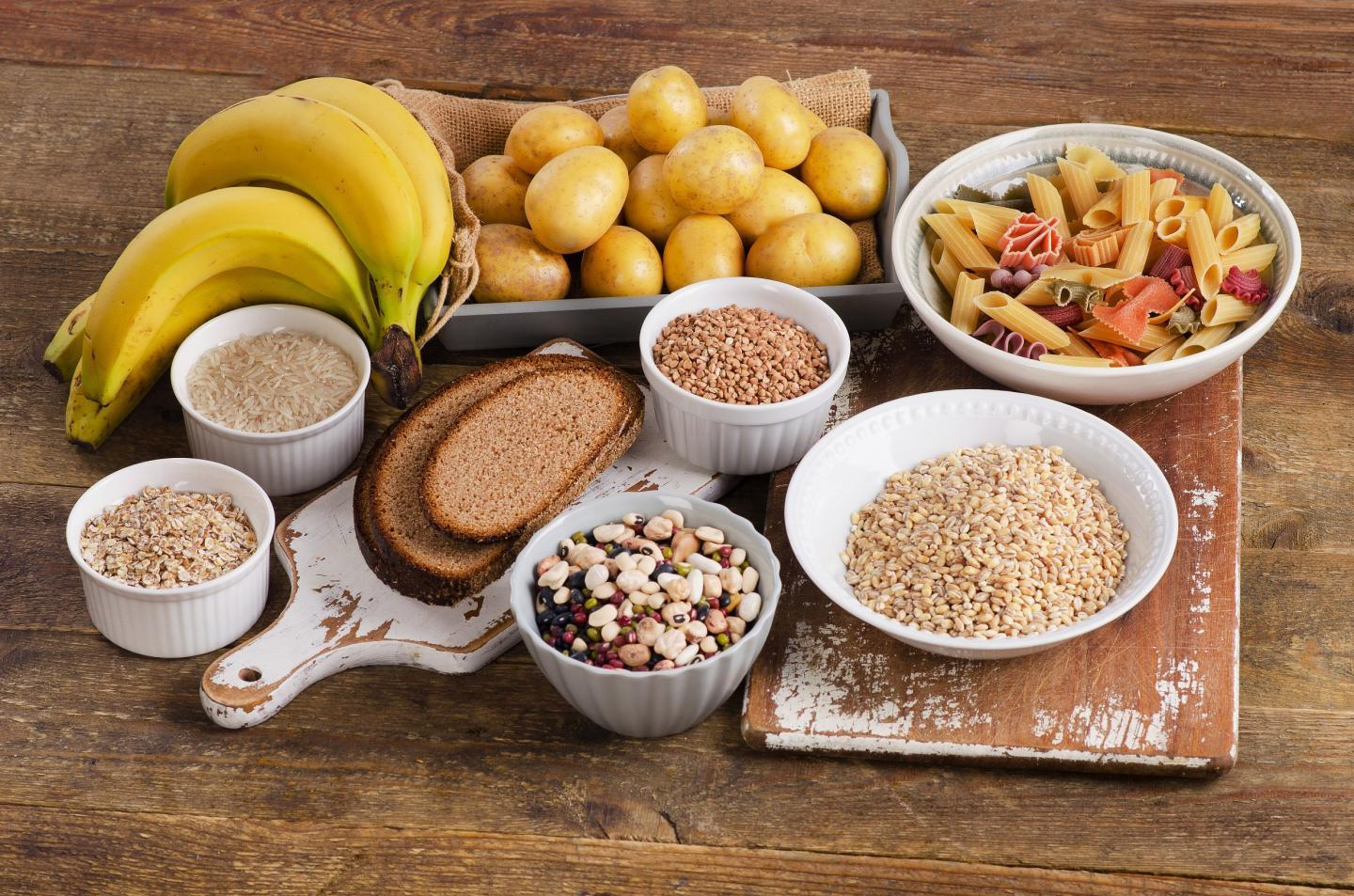 DNA
STARCH
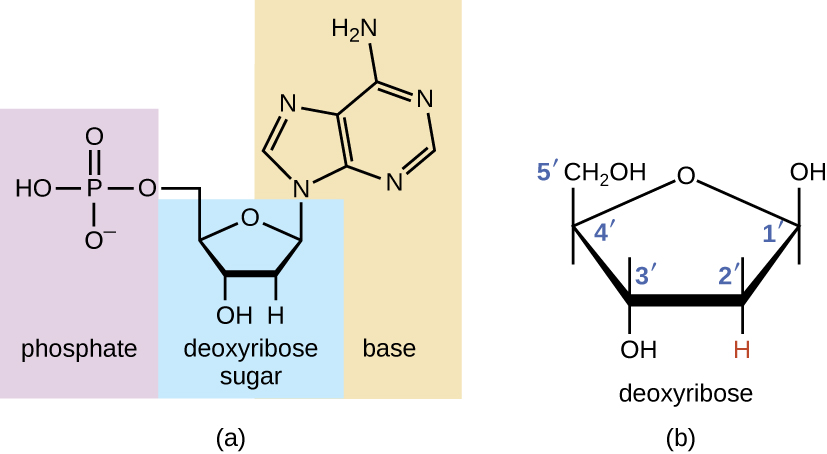 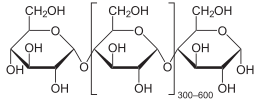 Carbon can be found in…
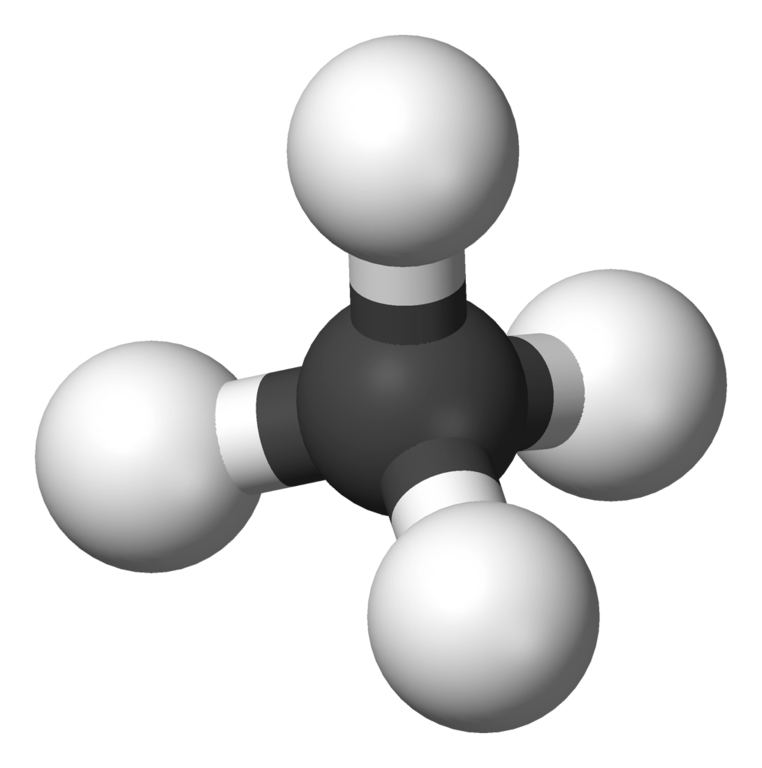 HYDROCARBONS
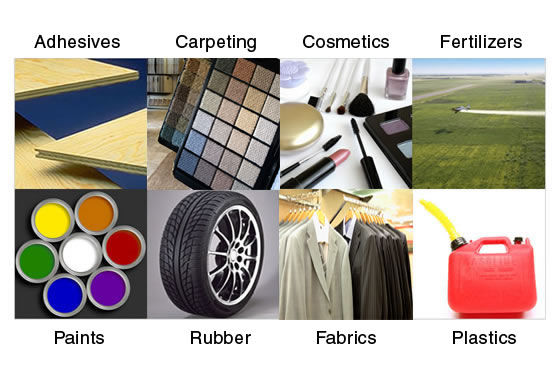 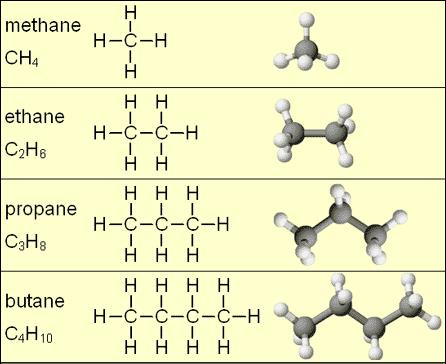 8.3.3 Carbon Cycle
Do organisms make their own carbon?

No! Carbon is recycled. 

But where does this carbon come from and how is it recycled through the ecosystem?
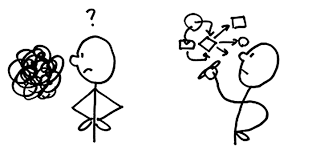 8.3.3 Carbon Cycle
The carbon cycle is an exchange of carbon as it cycles through different living and non living materials. 
Carbon can be found in the 
Atmosphere (air) 
Geosphere (rock/soil)
Hydrosphere (water/ocean)
Biosphere (living organisms)
Carbon Cycle Equilibrium
Burning fossil fuels and adding carbon to the carbon cycle
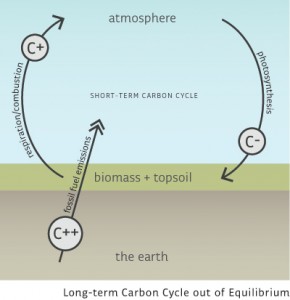 Photosynthesis & 
cell respiration
In natural cycles
Natural processes keep pace with addition of new carbon
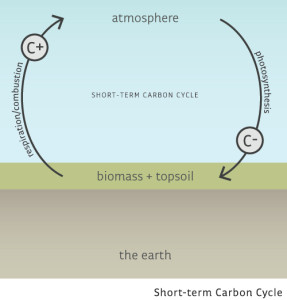 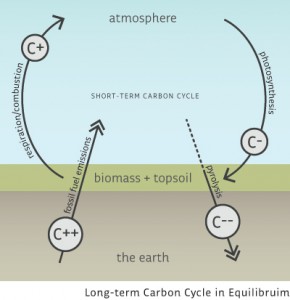 Geosphere
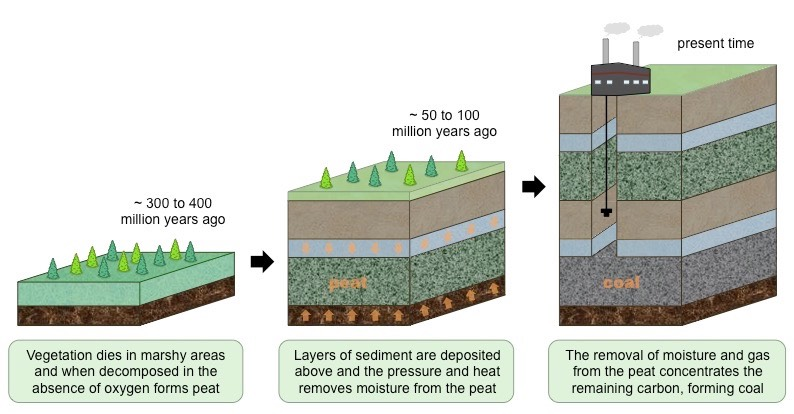 Coal Formation
Geosphere
Oil and Natural Gas Formation
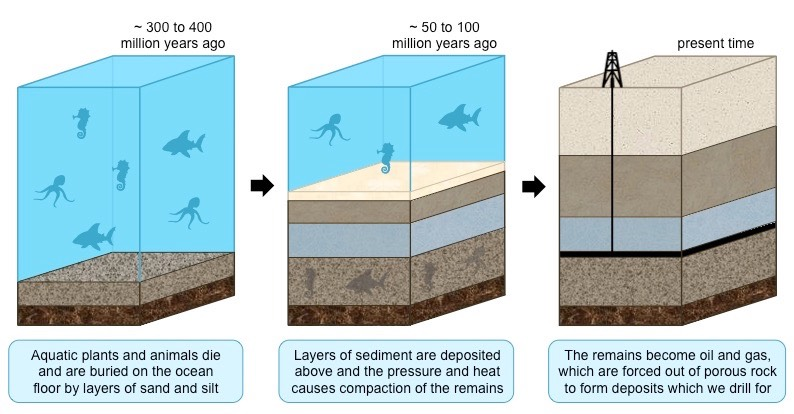 Fossil Fuels and Pollution
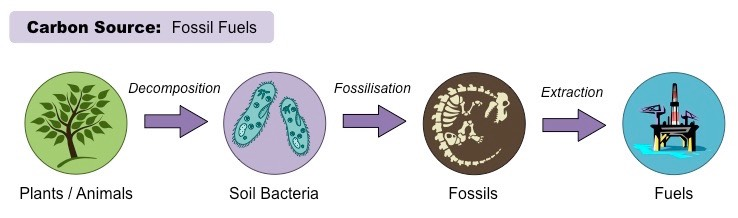 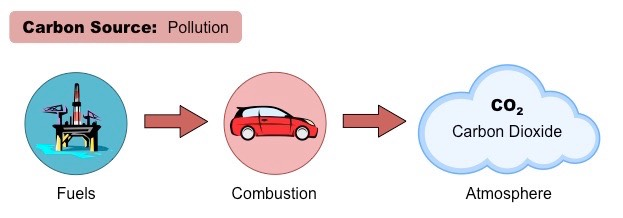 Fossil Fuels and Pollution
When organic compounds rich in hydrocarbons are heated in the presence of oxygen, they undergo a combustion reaction releasing carbon dioxide into the air.
An excess of carbon dioxide can change the balance of carbon cycle and can create changes to the ecosystem.
Hydrosphere
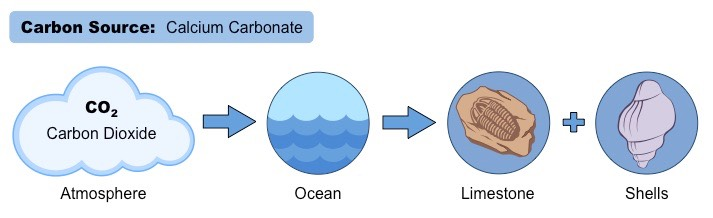 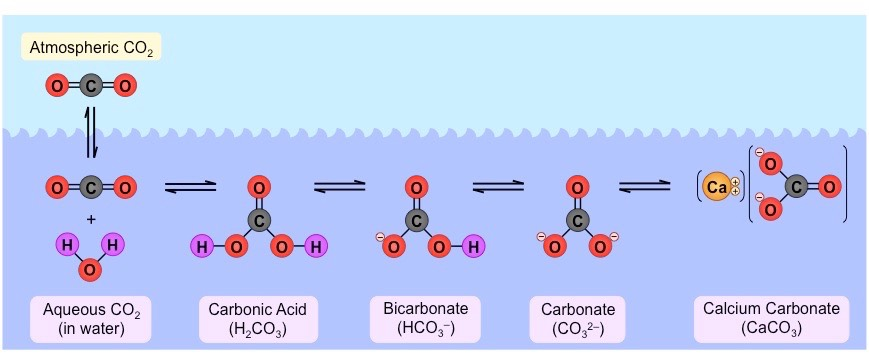 Calcium Carbonate 
Formation
Hydrosphere
The ocean is the largest active carbon sink
    on Earth.
Some CO2 may remain as dissolved gas within the water, however the majority will combine with water to form carbonic acid.
The solubility of CO2 gas occurs in colder ocean water.
Hydrosphere
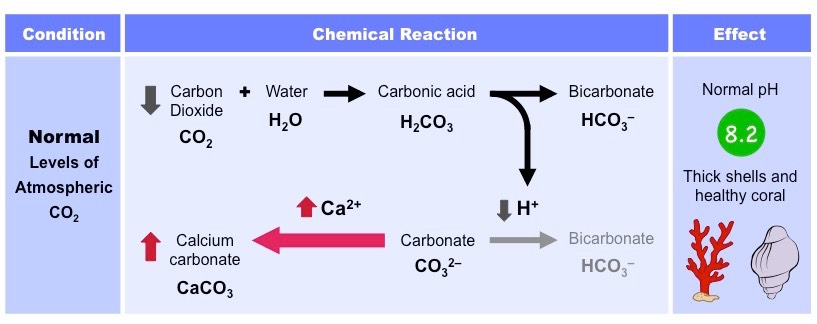 Biosphere
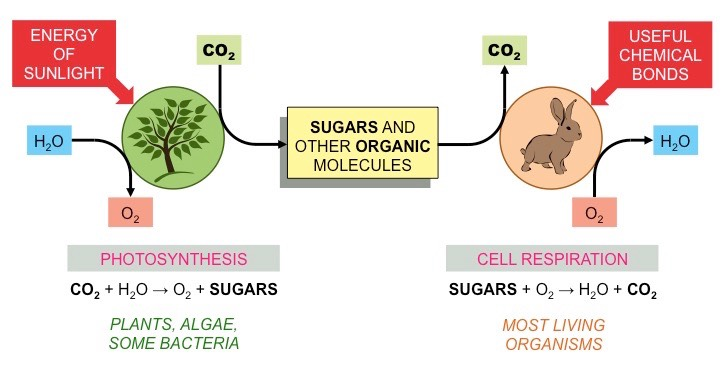 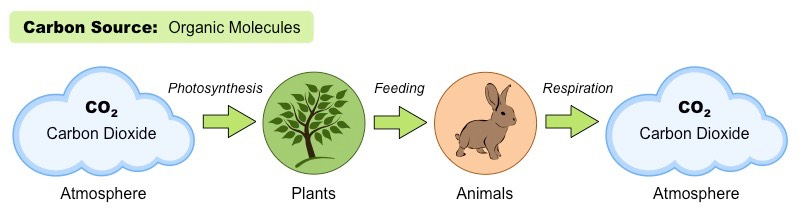 Biosphere
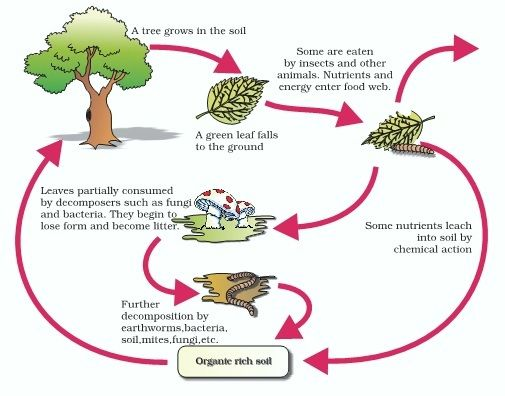 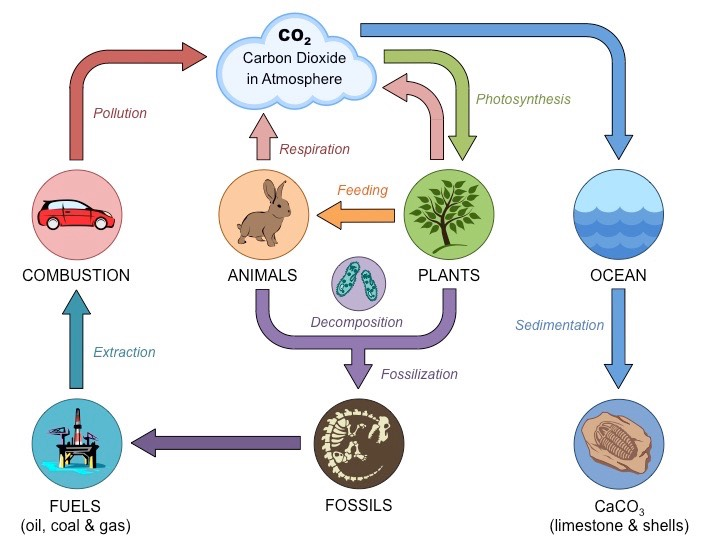 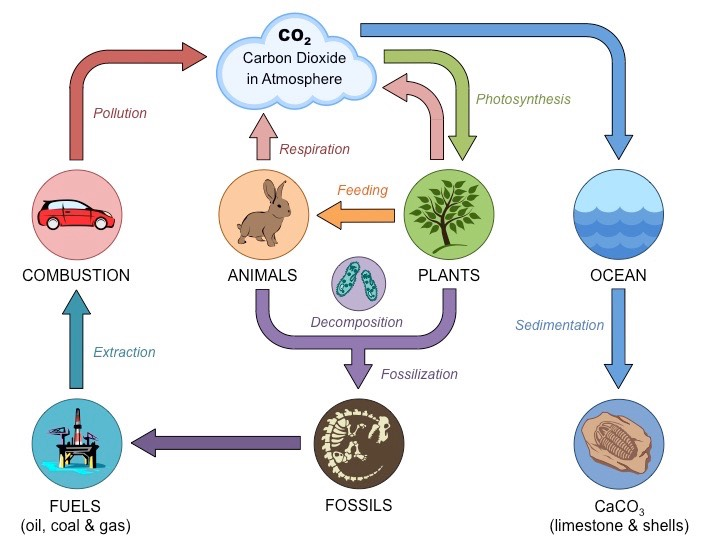 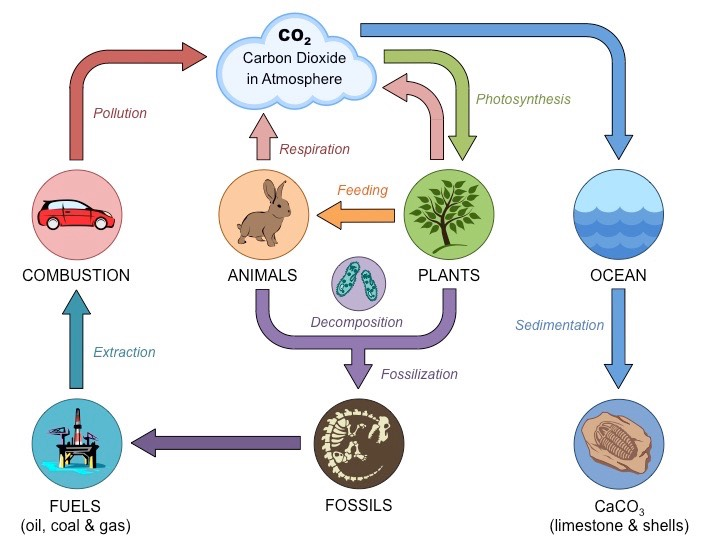 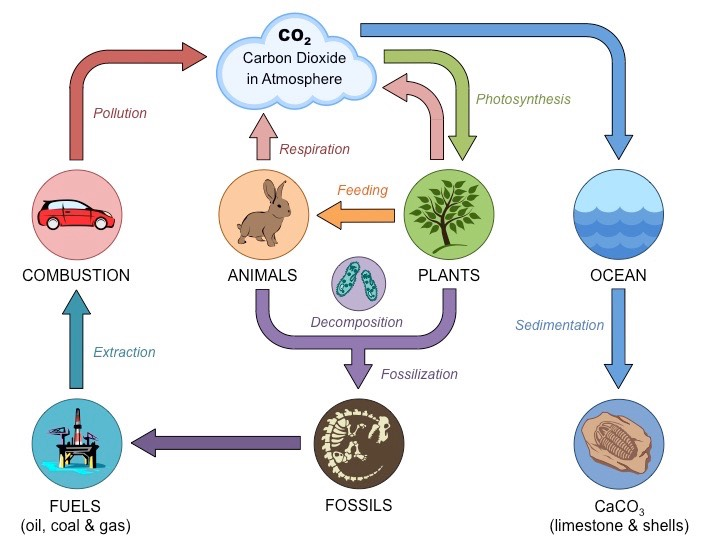 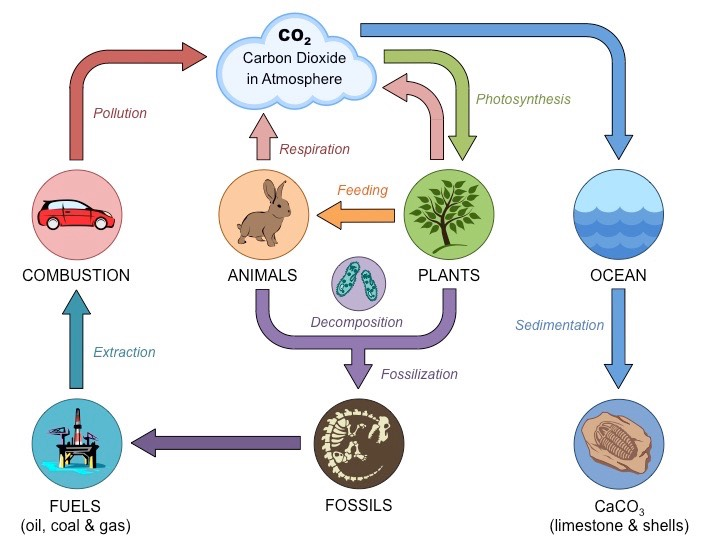 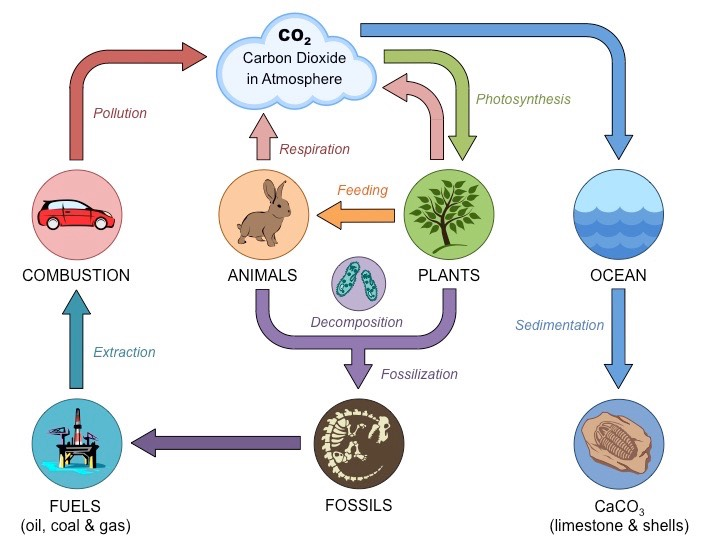 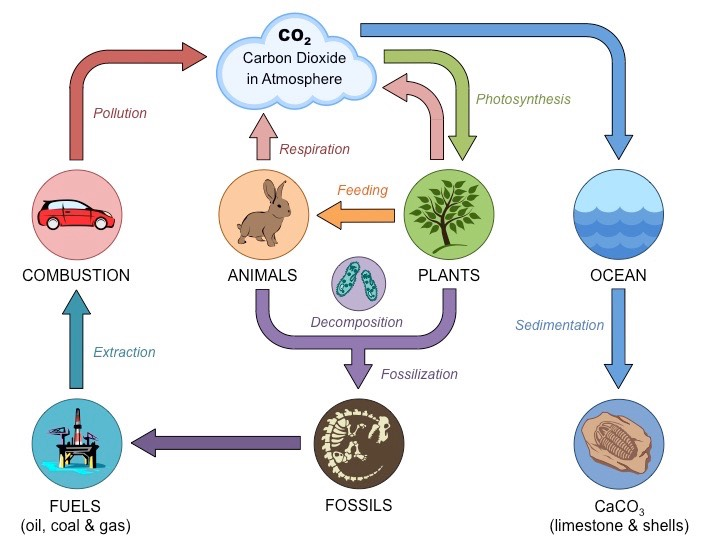 8.3.3 Carbon Cycle
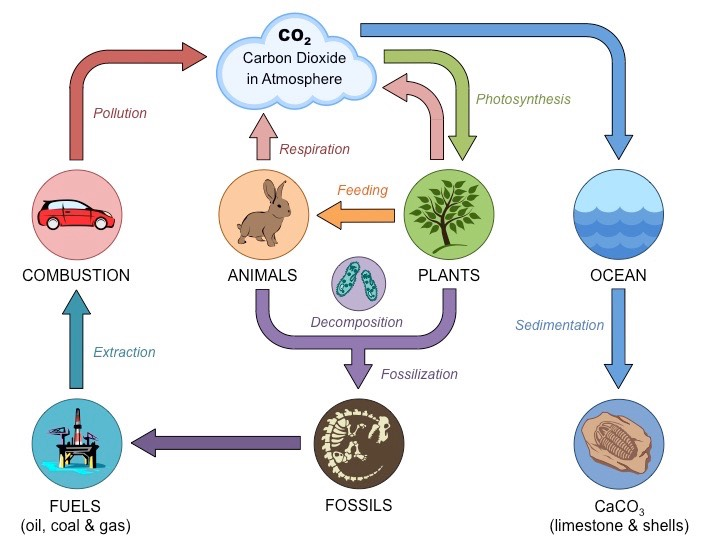